Информационная безопасность
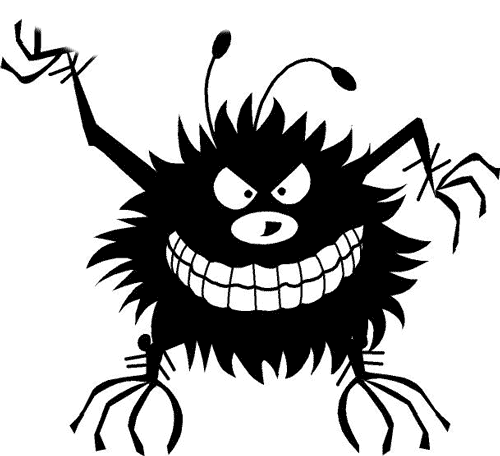 Какие же виды информационной опасности нас ждут в интернете ???????
Поверьте они есть!!!!!
Давайте подумаем????
Все возможные черви, троянские кони
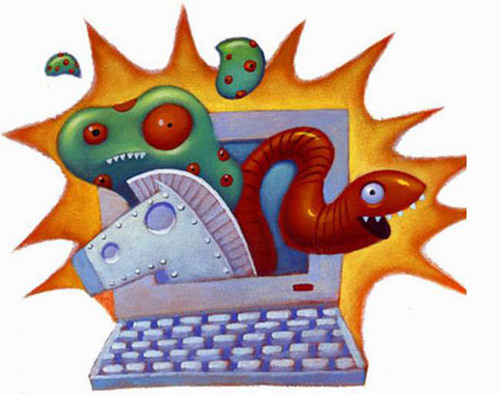 Хакеры
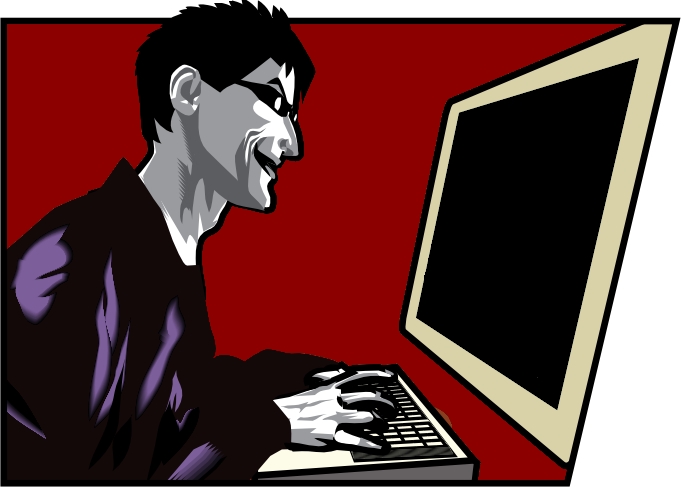 Нежелательная информация
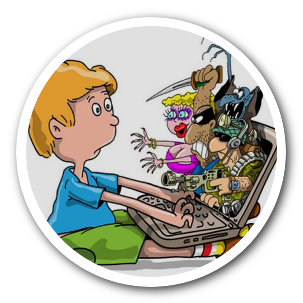 Махинации в интернет магазинах
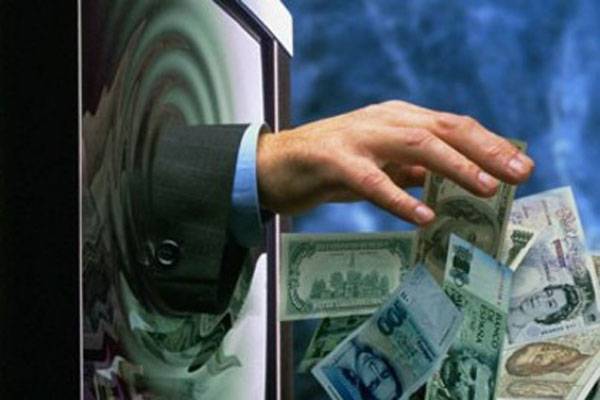 Обманы в социальных сетях
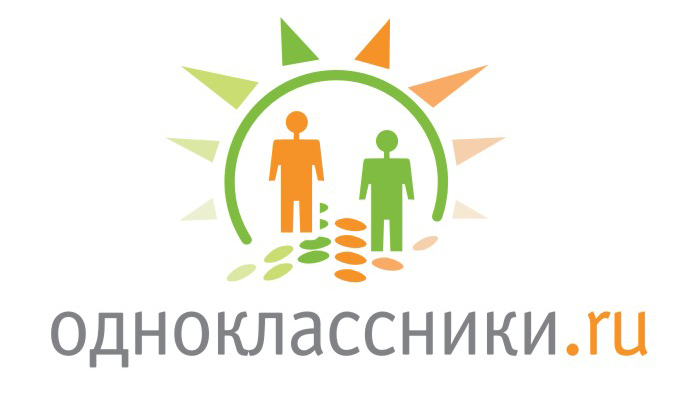 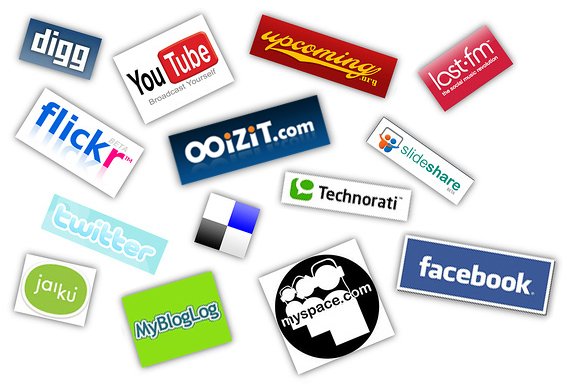 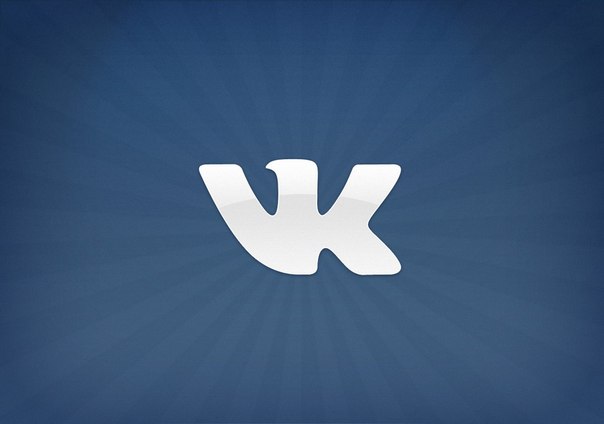 Чтобы наша работа была наиболее успешной и интересной, мы разделимся на группы
1 группа – Эксперты ,будут оценивать полноту и насыщенность ответа групп;
2 группа – Изучает какие существуют угрозы;
3 группа – Изучает как бороться с данными угрозами;
4 группа – Причины возникновения угроз.
Давайте попытаемся ответить на вопросы
Хорошо ли защищена ваша информация ?
Как обезопасить себя от всего этого?
Что использовать для безопасности информации?
Какие средства помогают людям ,а какие могут навредить в интернете?
Затем мы обсудим изученные группами темы и решим, какие условия нужно создать для плодотворной работы с ПК, какие средства защиты компьютера нужно использовать
Итак, мы с правились с данной задачей
Все Молодцы , урок окончен )))
Спасибо за внимание